ГБС(К)ОУ школа № 432
Безопасное поведение на воде
Учитель  Дугинова  А.Н.
Цель урока
Формировать знания учащихся о безопасном поведении у водоемов.
Задачи урока
Познакомить учащихся со знаками, запрещающими купание, с правилами безопасного поведения на воде;
Корригировать и развивать внимание, зрительное восприятие, память, мышление, речь;
Воспитывать доброжелательность, положительное отношение к учению.
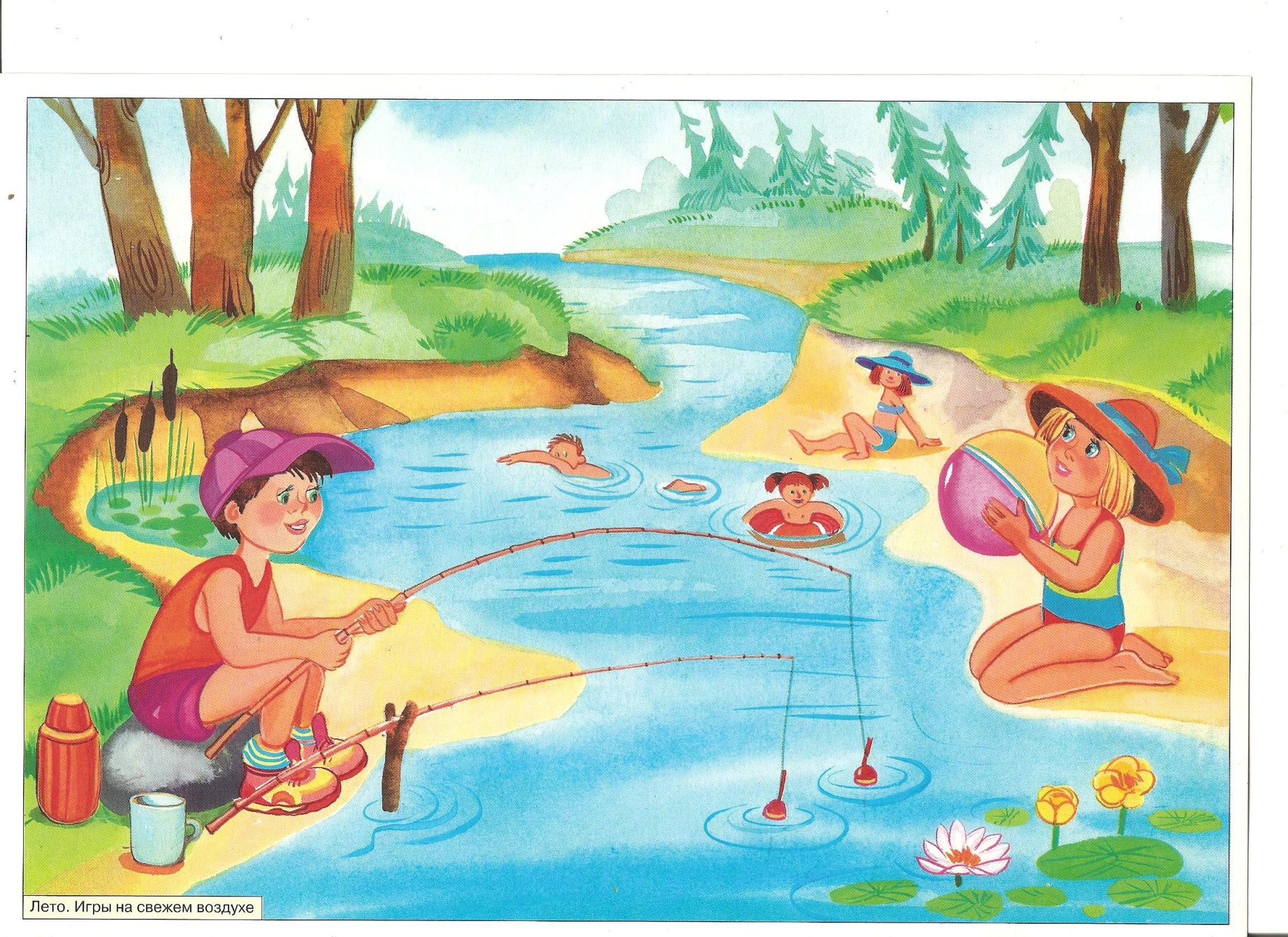 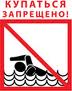 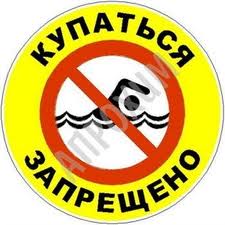 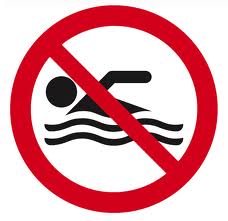 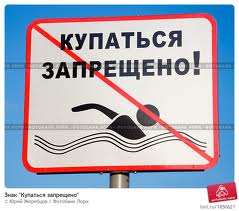 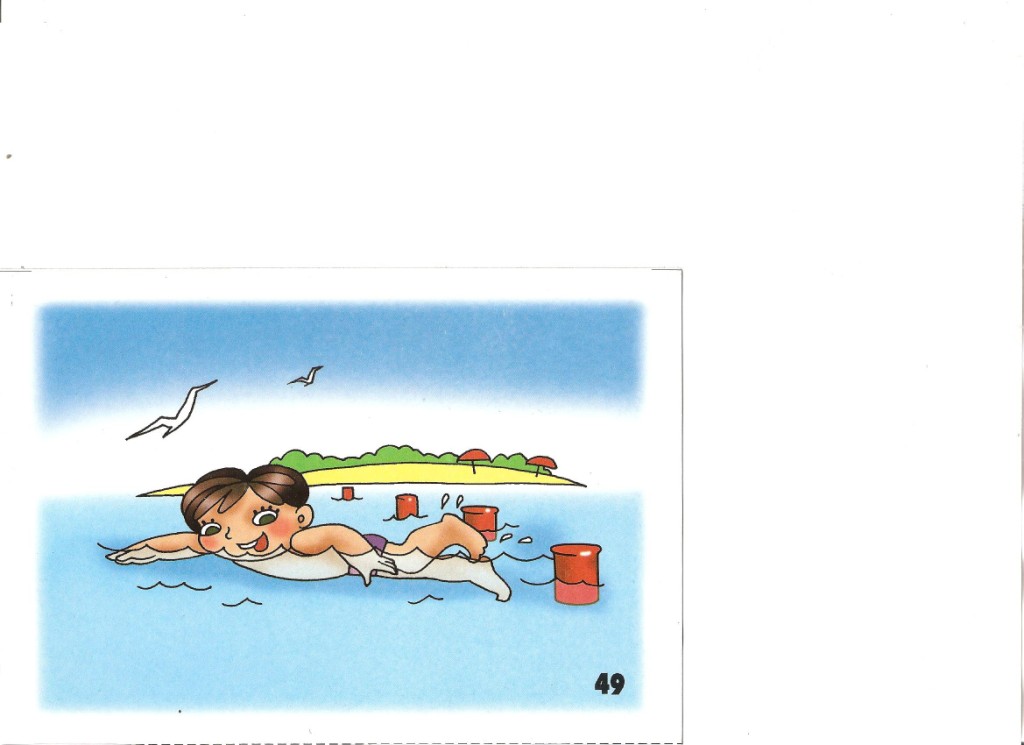 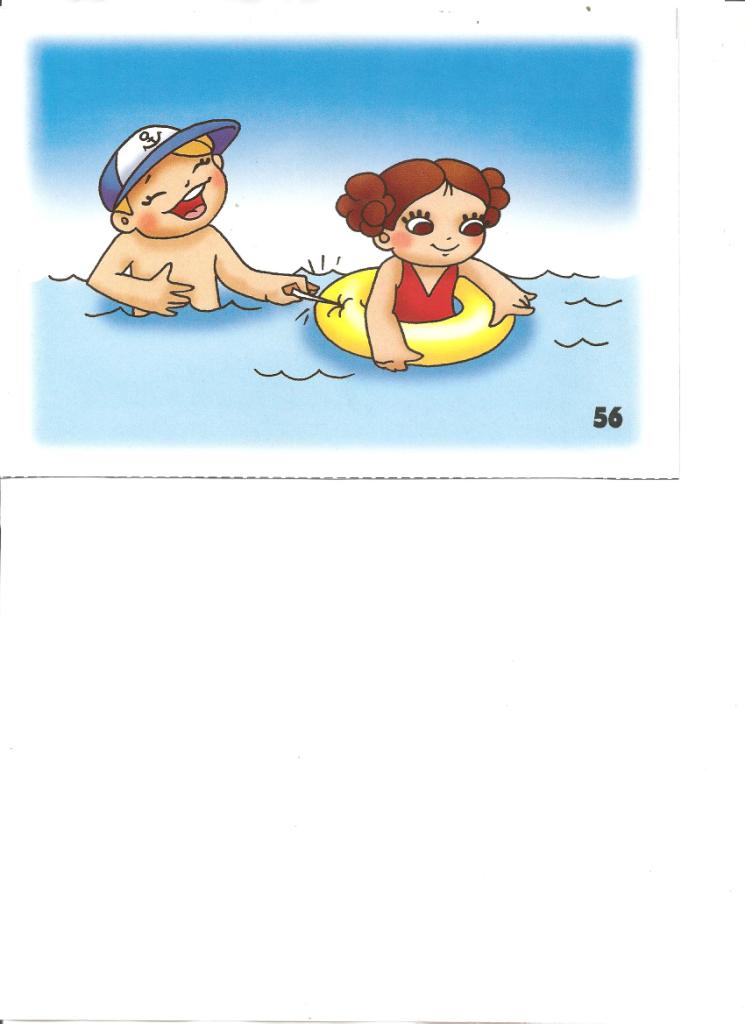 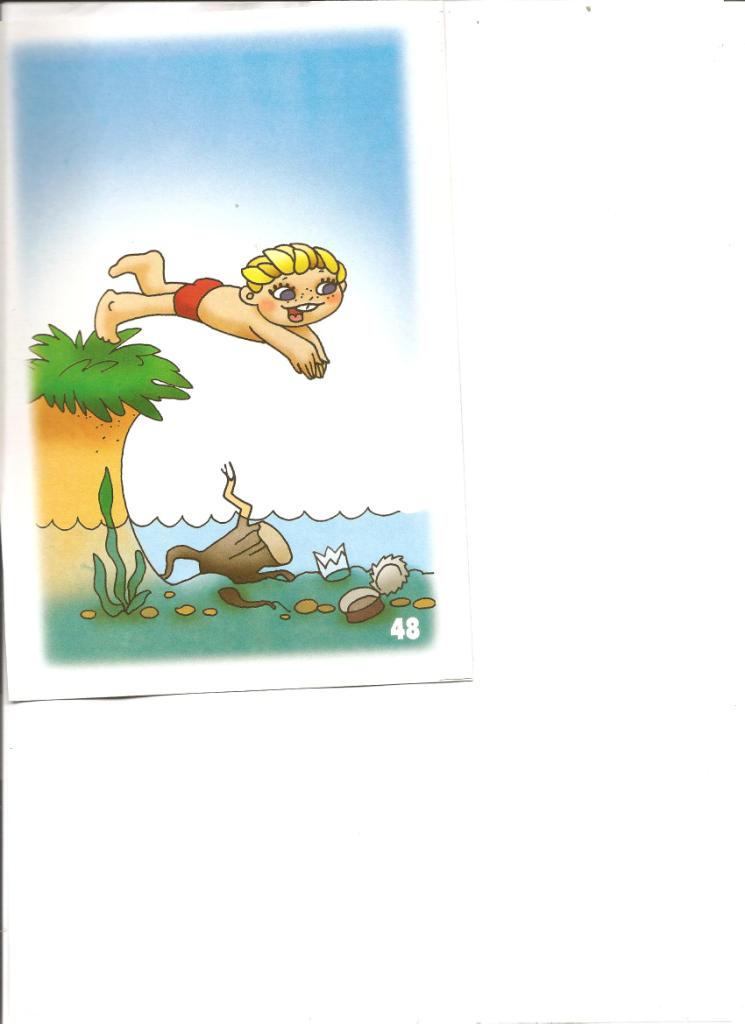 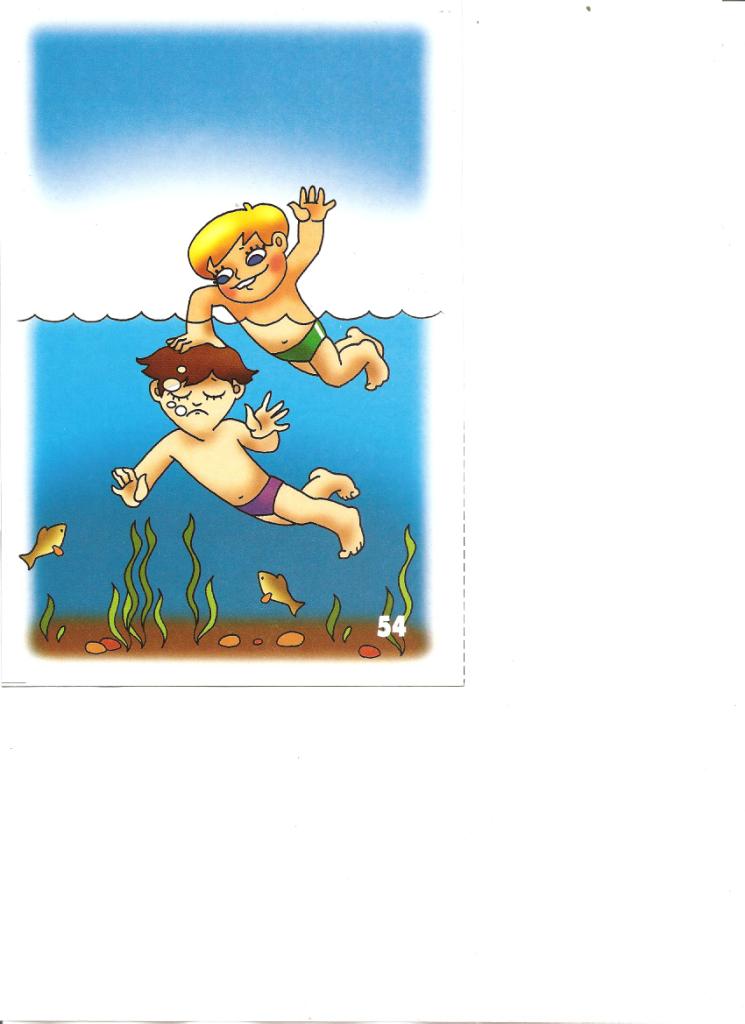 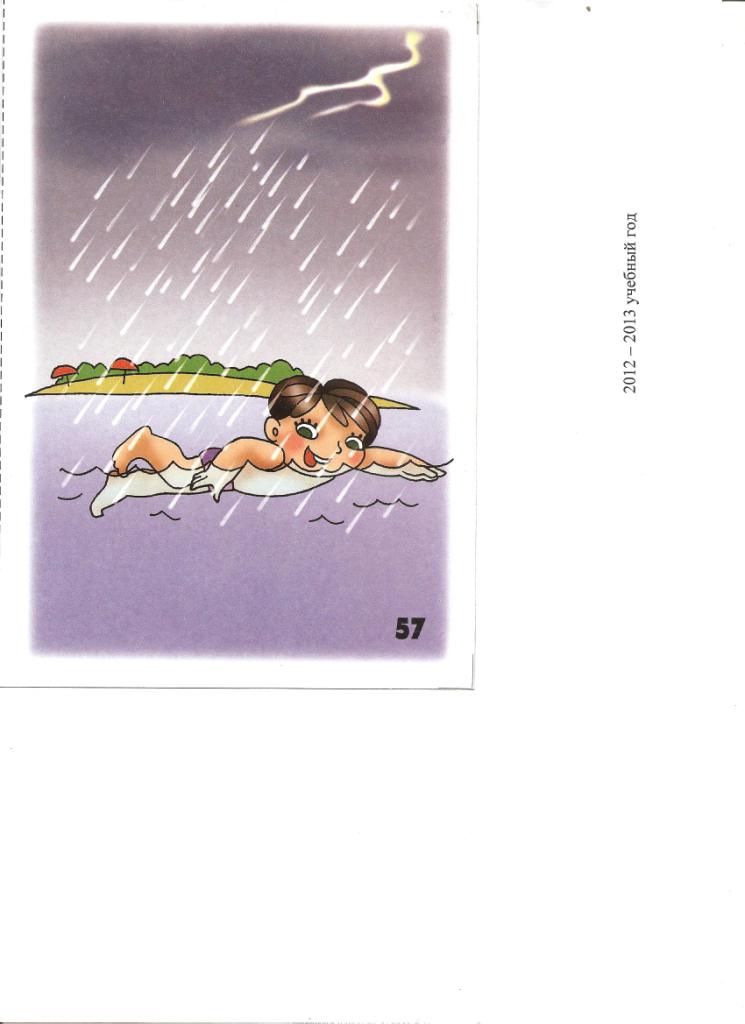 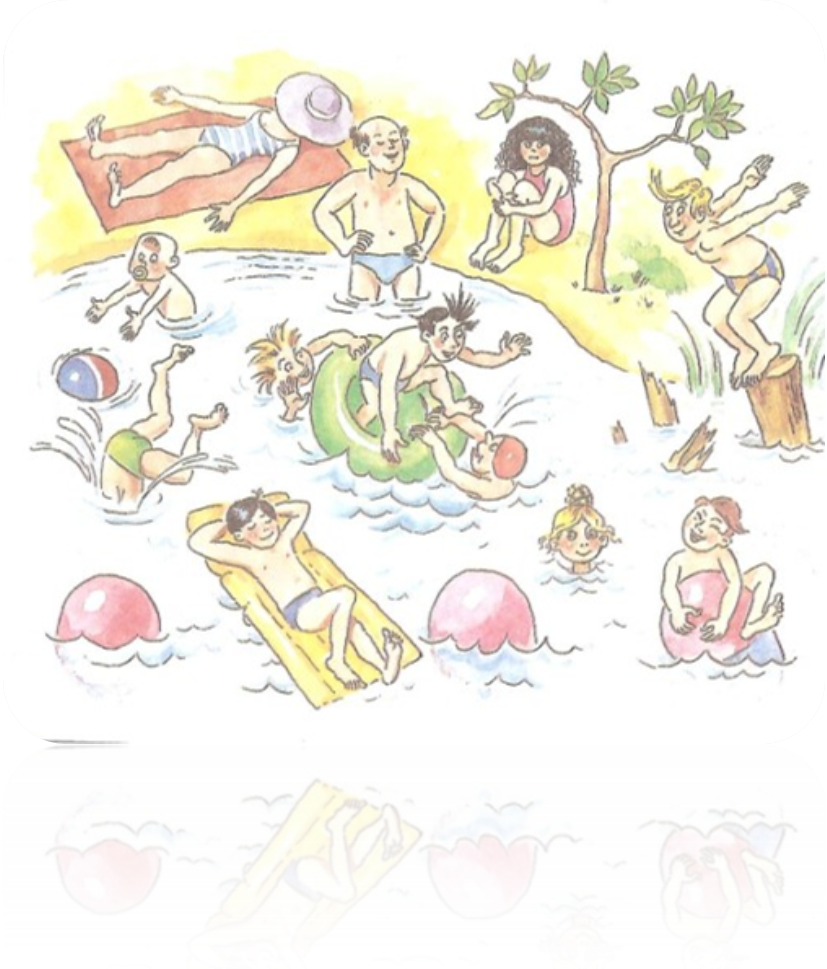 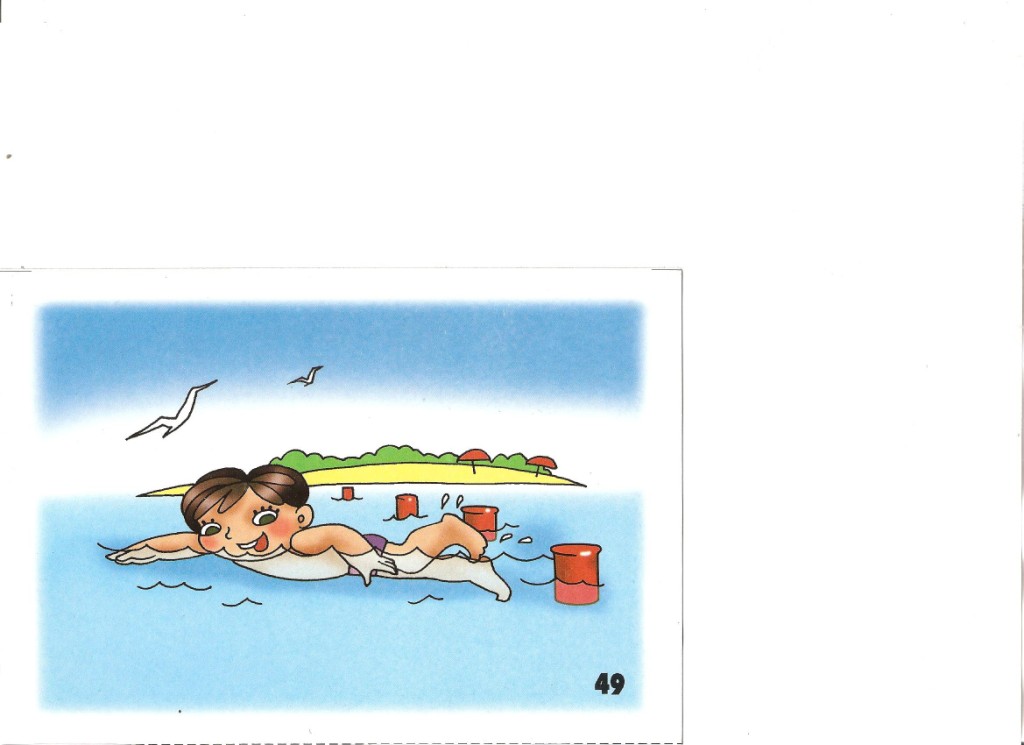 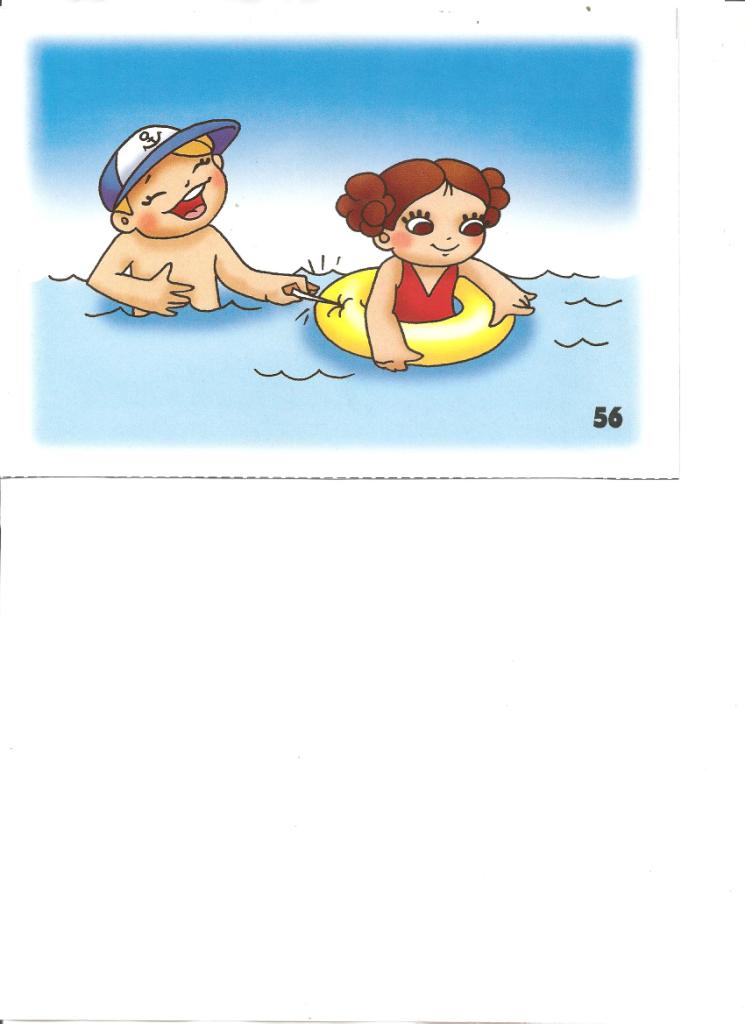 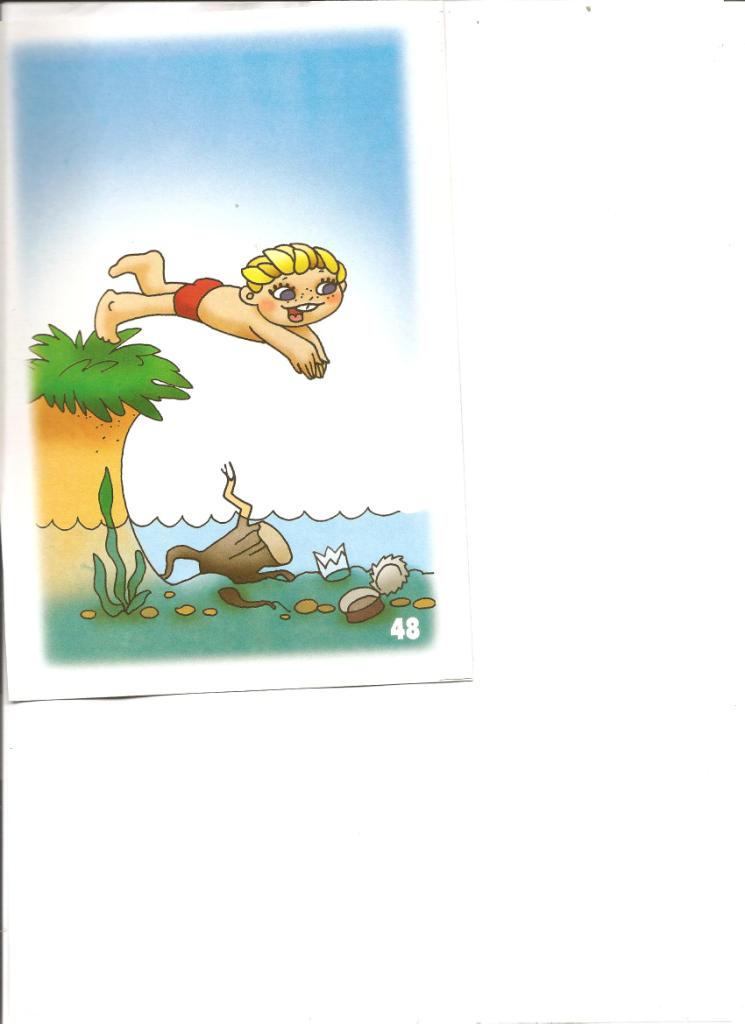 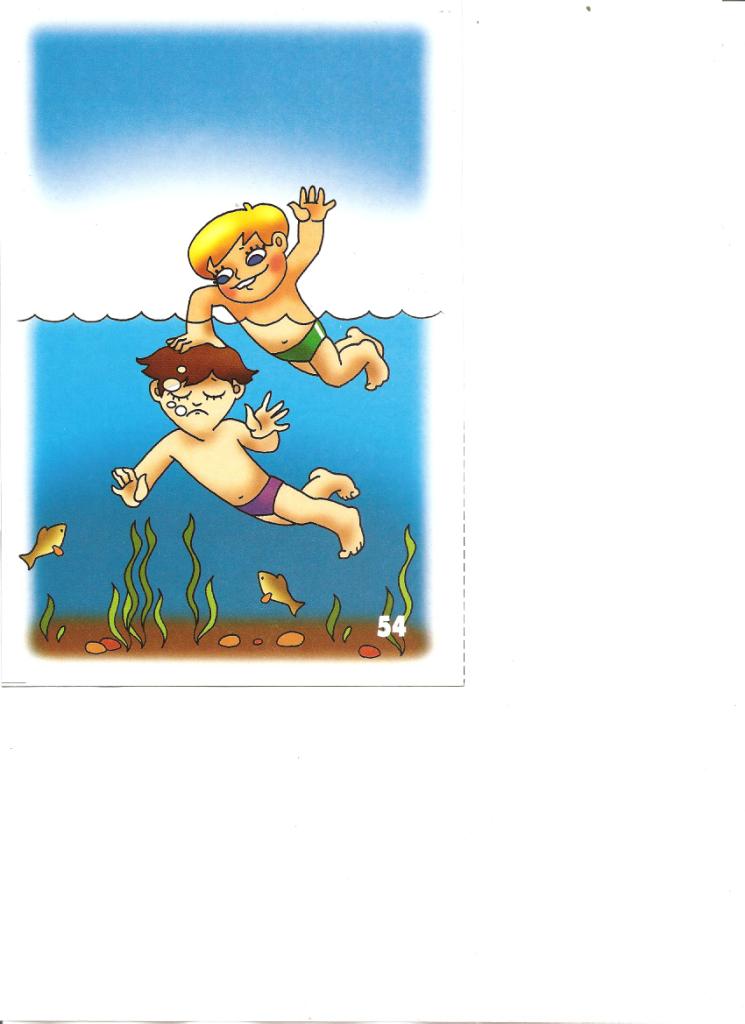 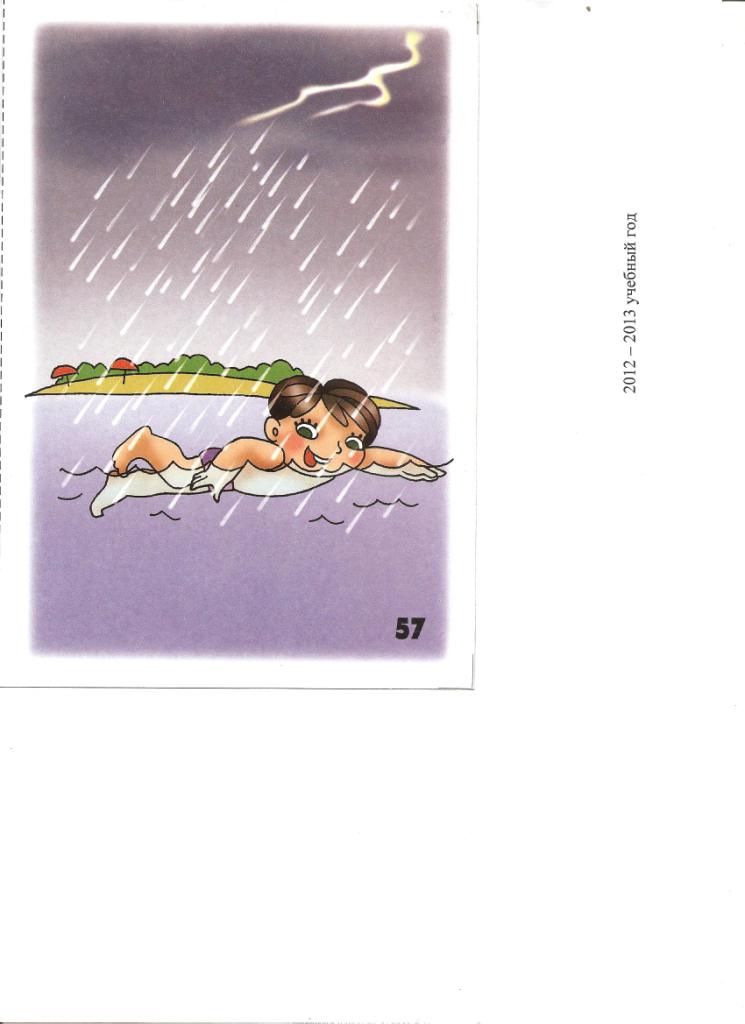 МОЛОДЦЫ